Primary 4/5 would like to thank all their Parents/Carers for their support in preparing for today’s assembly.  Thank you also to those who managed to come along. For those who didn’t, fear not.  We have videoed the Assembly for you to watch at home.  We do hope you enjoy it!
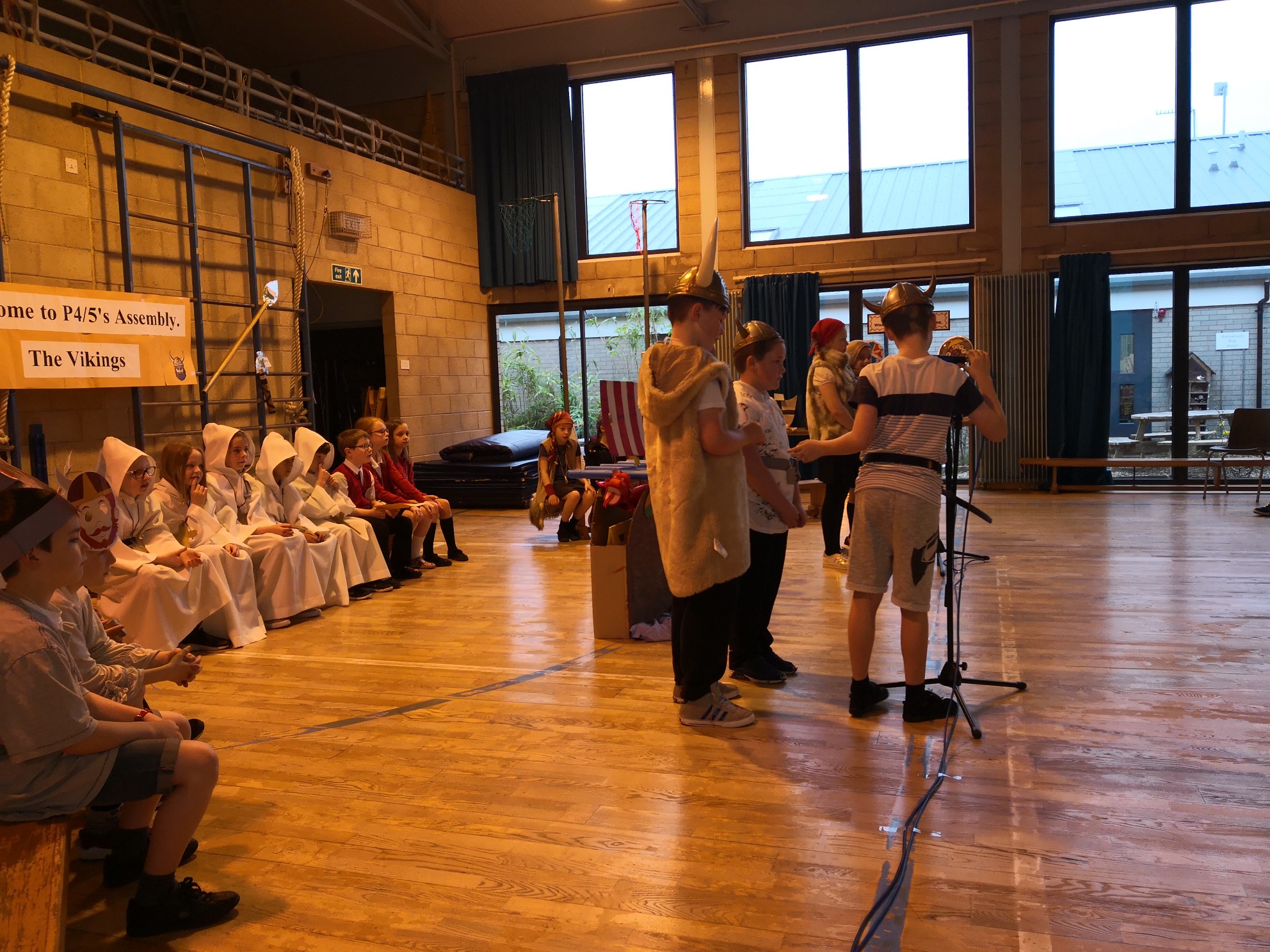 Getting ready to go A-Viking
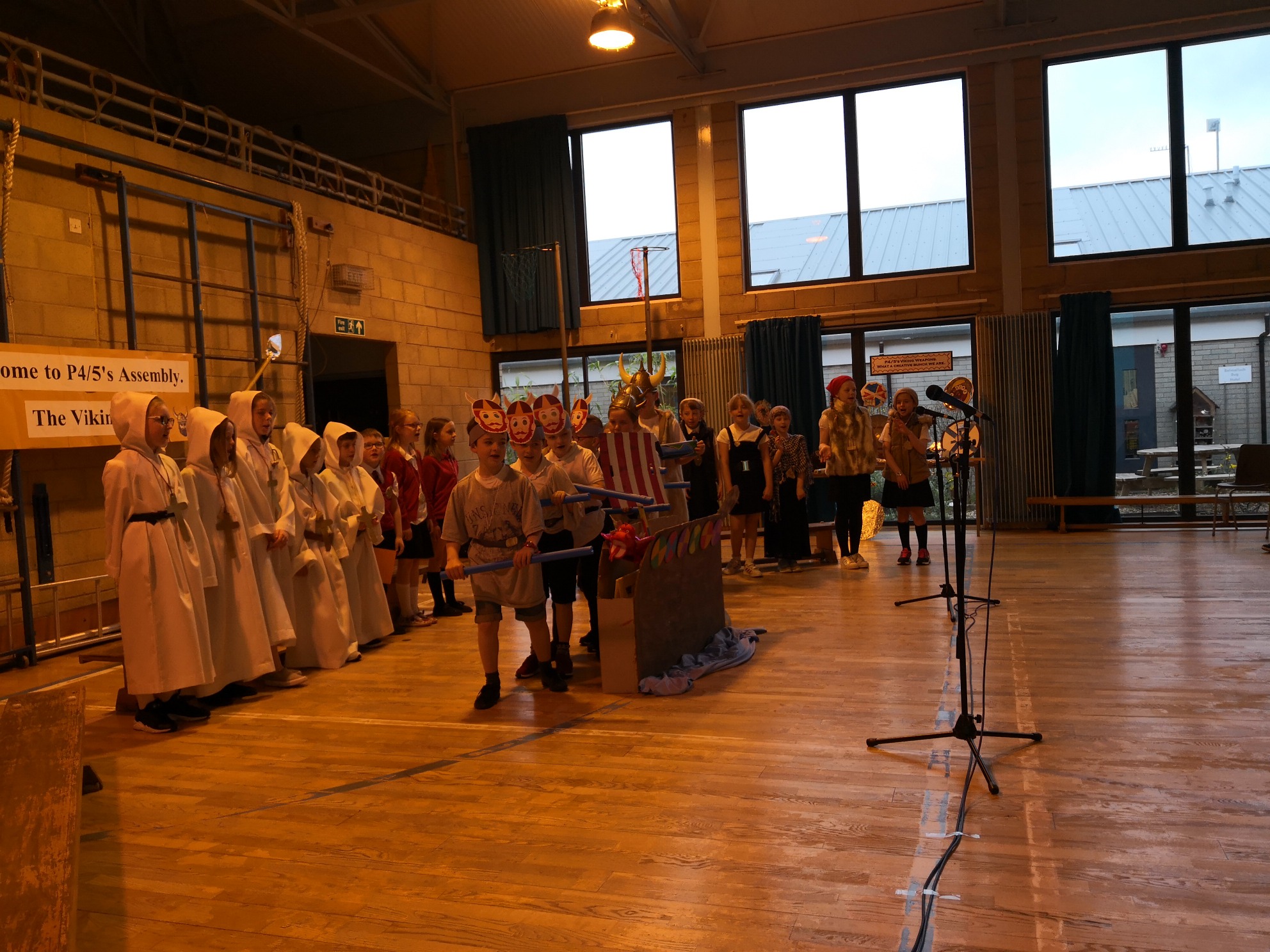 Going A-Viking by longboat from Scandinavia to Lindisfarne
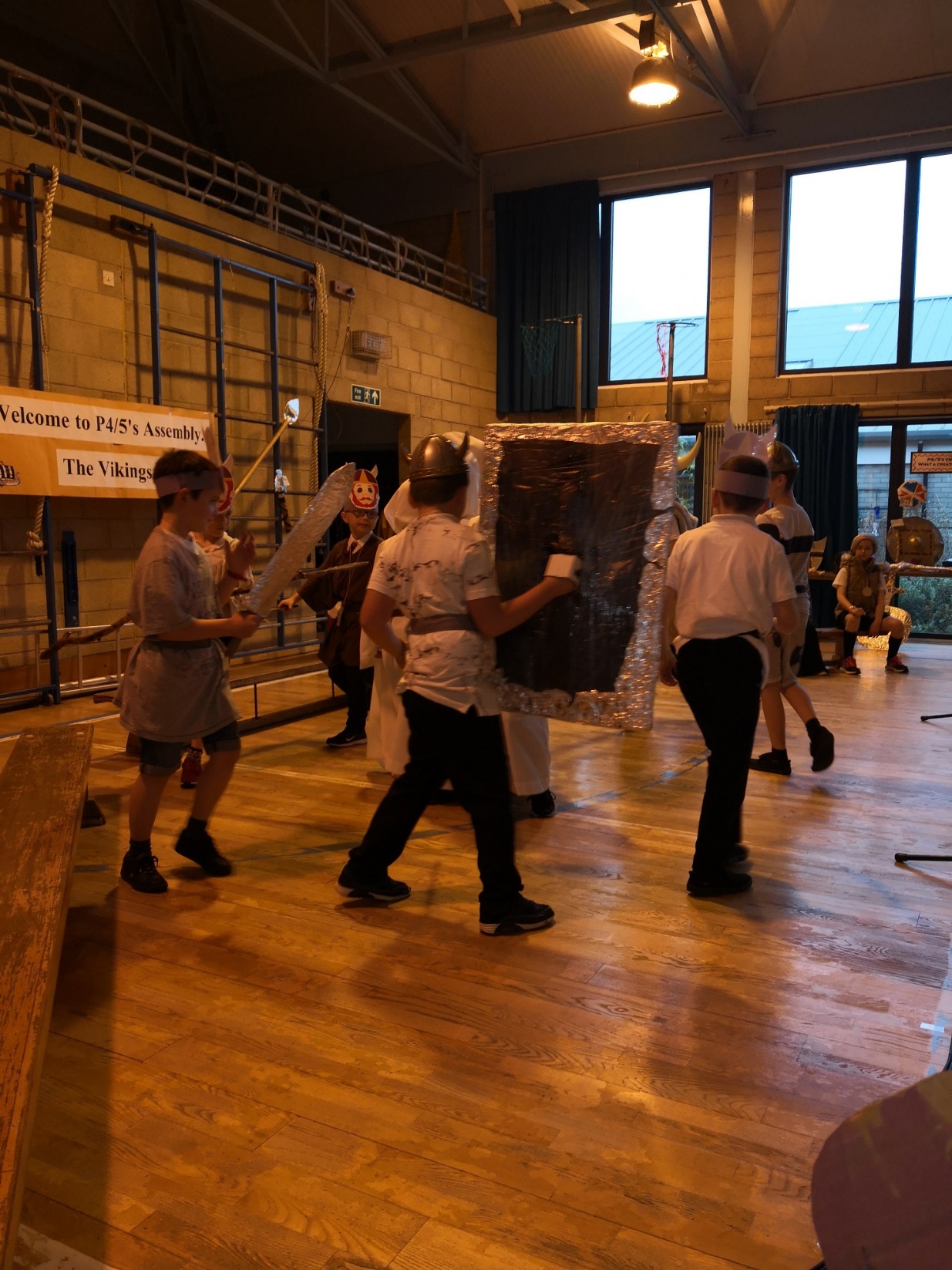 Raiding the Monastery at Lindisfarne
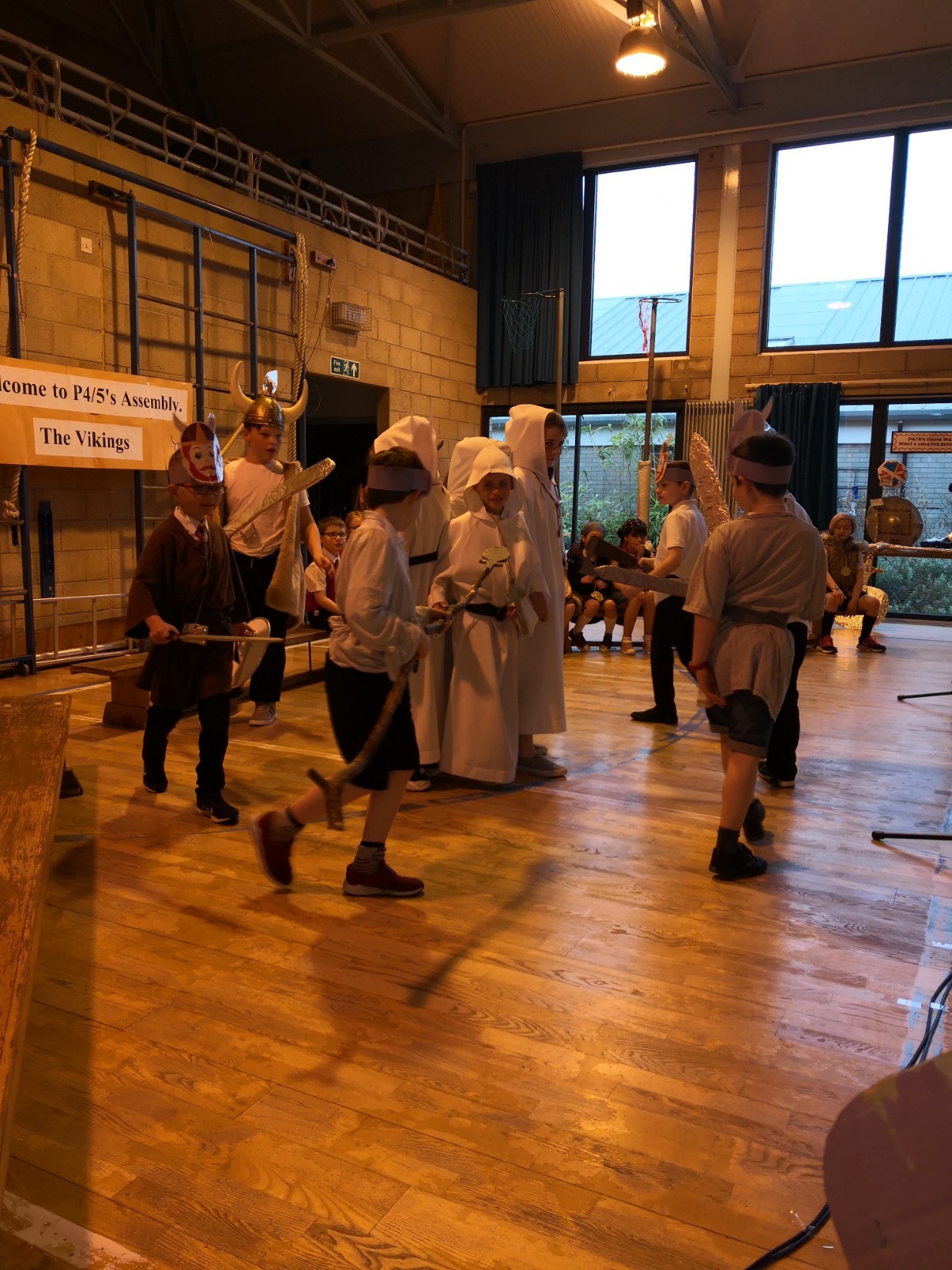 Viking raid
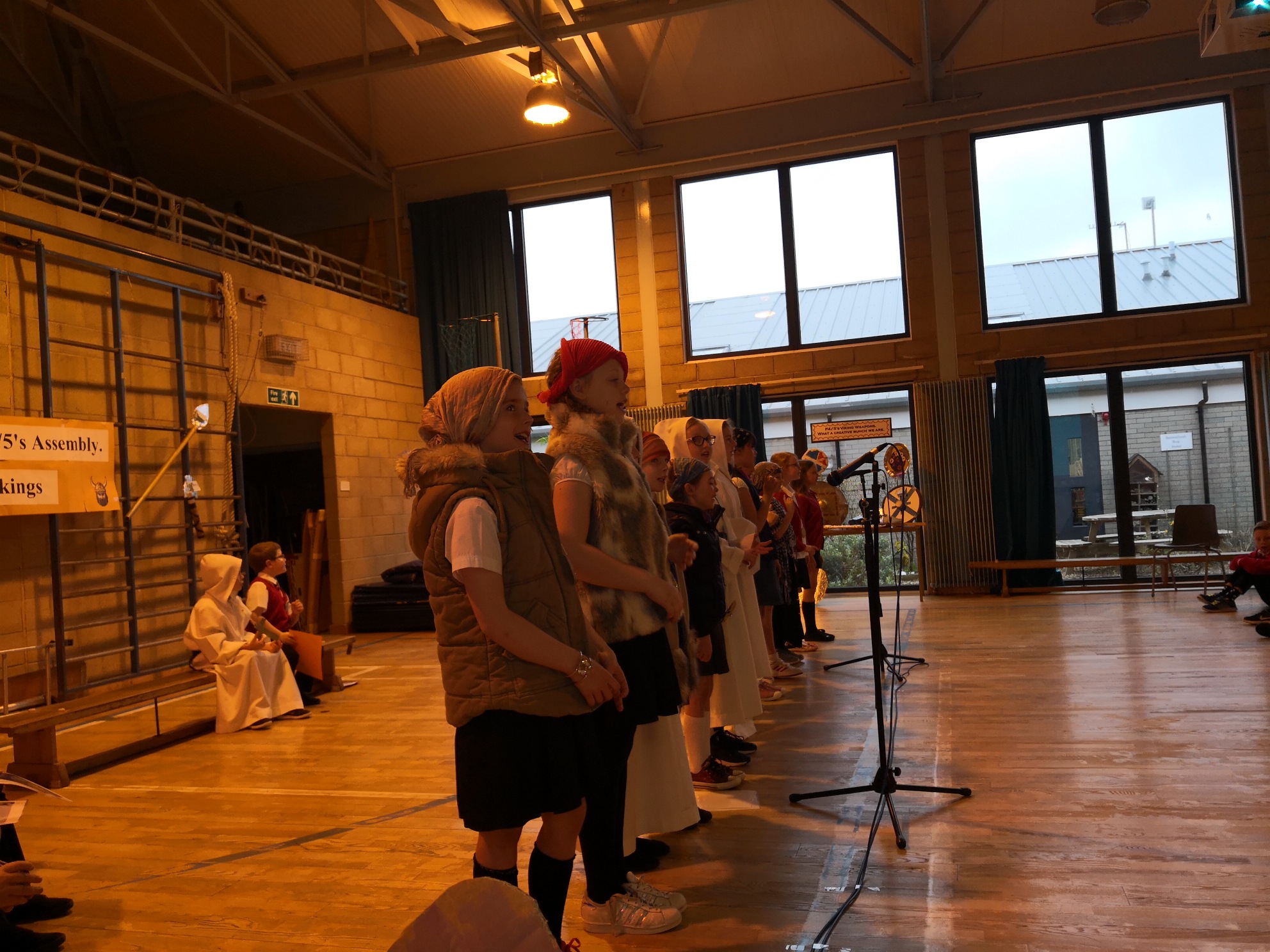 Who’d be a Viking Woman.  These blokes get all the fun!
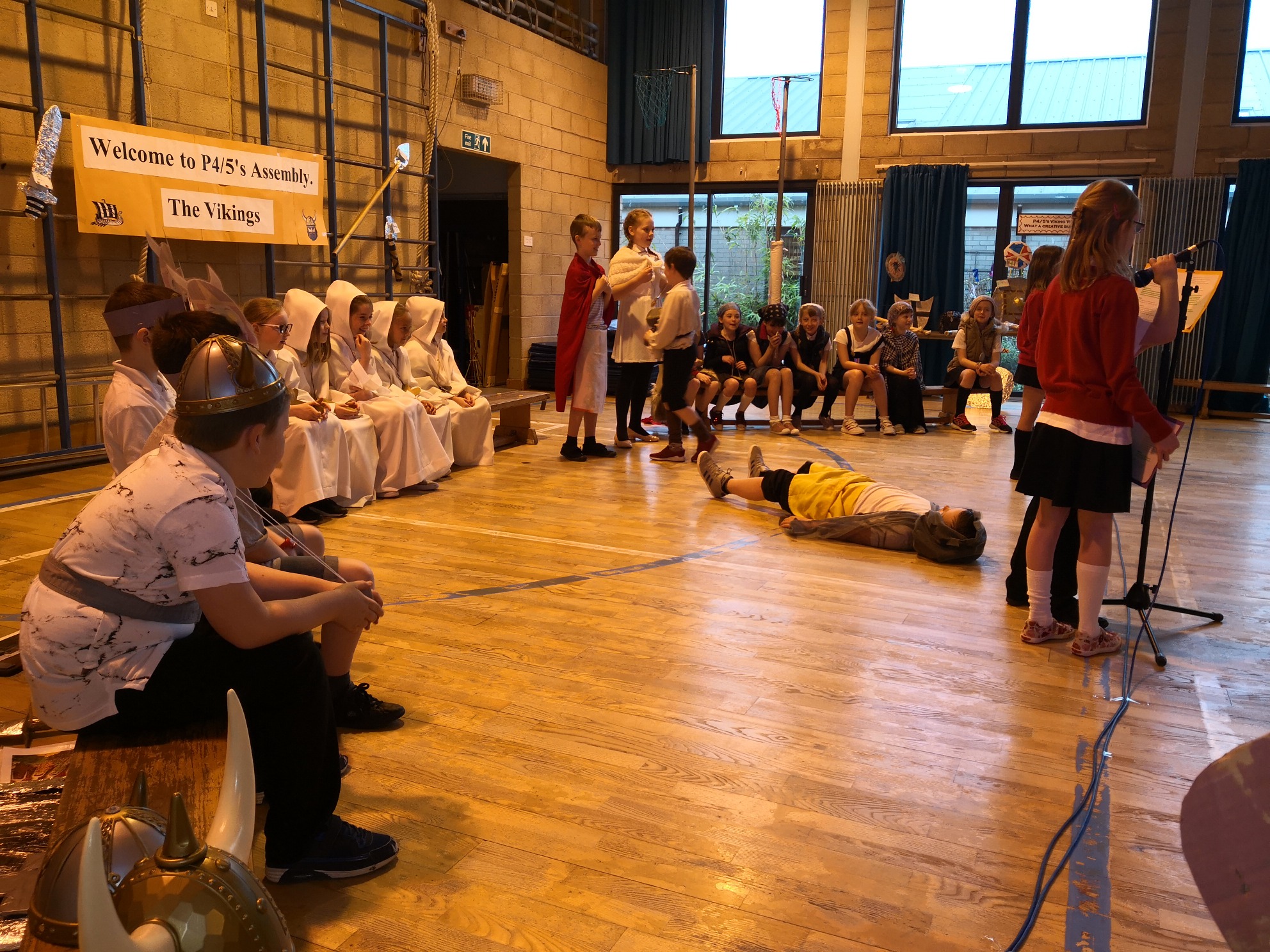 Thor getting his revenge
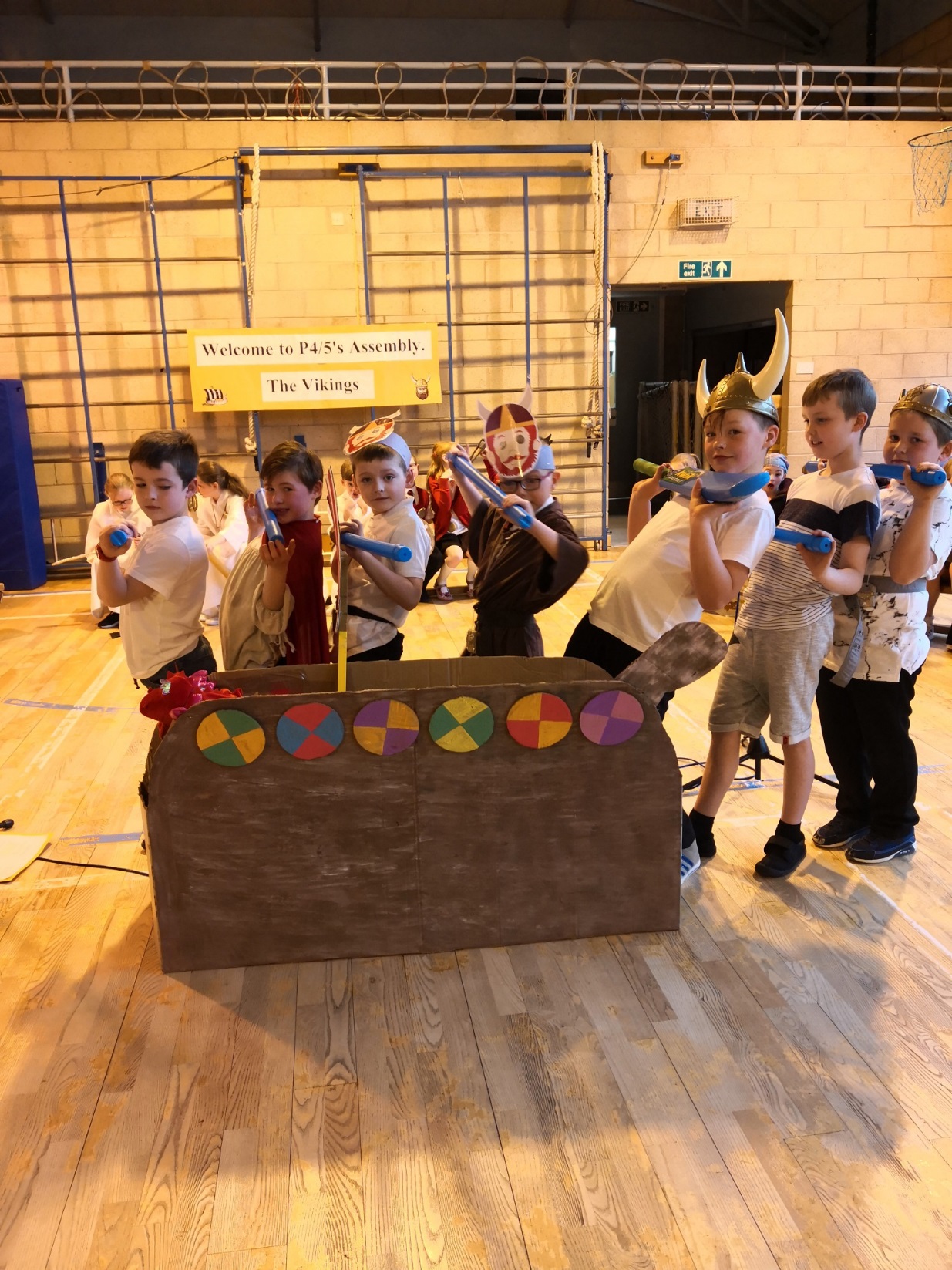 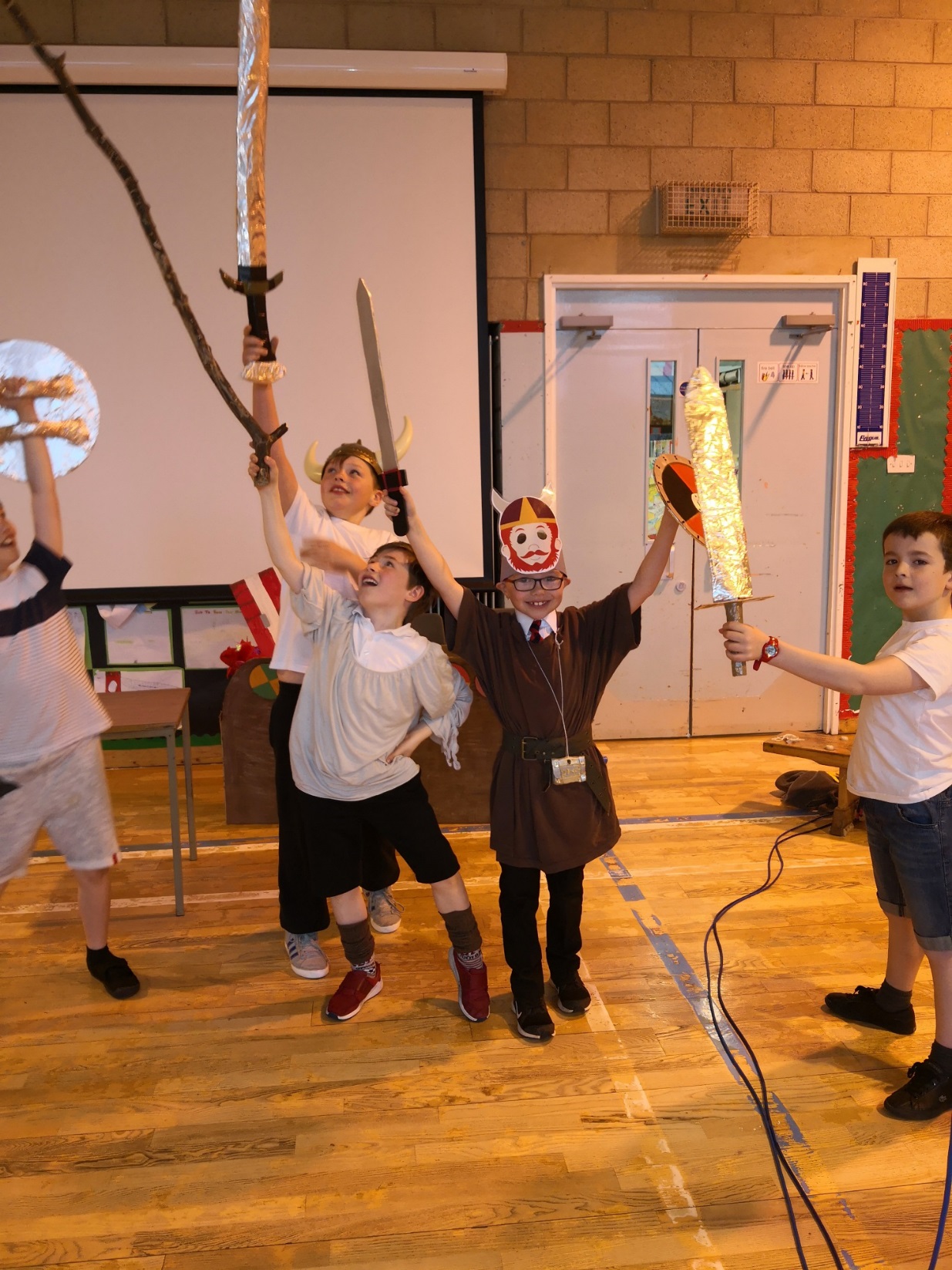 Some after assembly pics
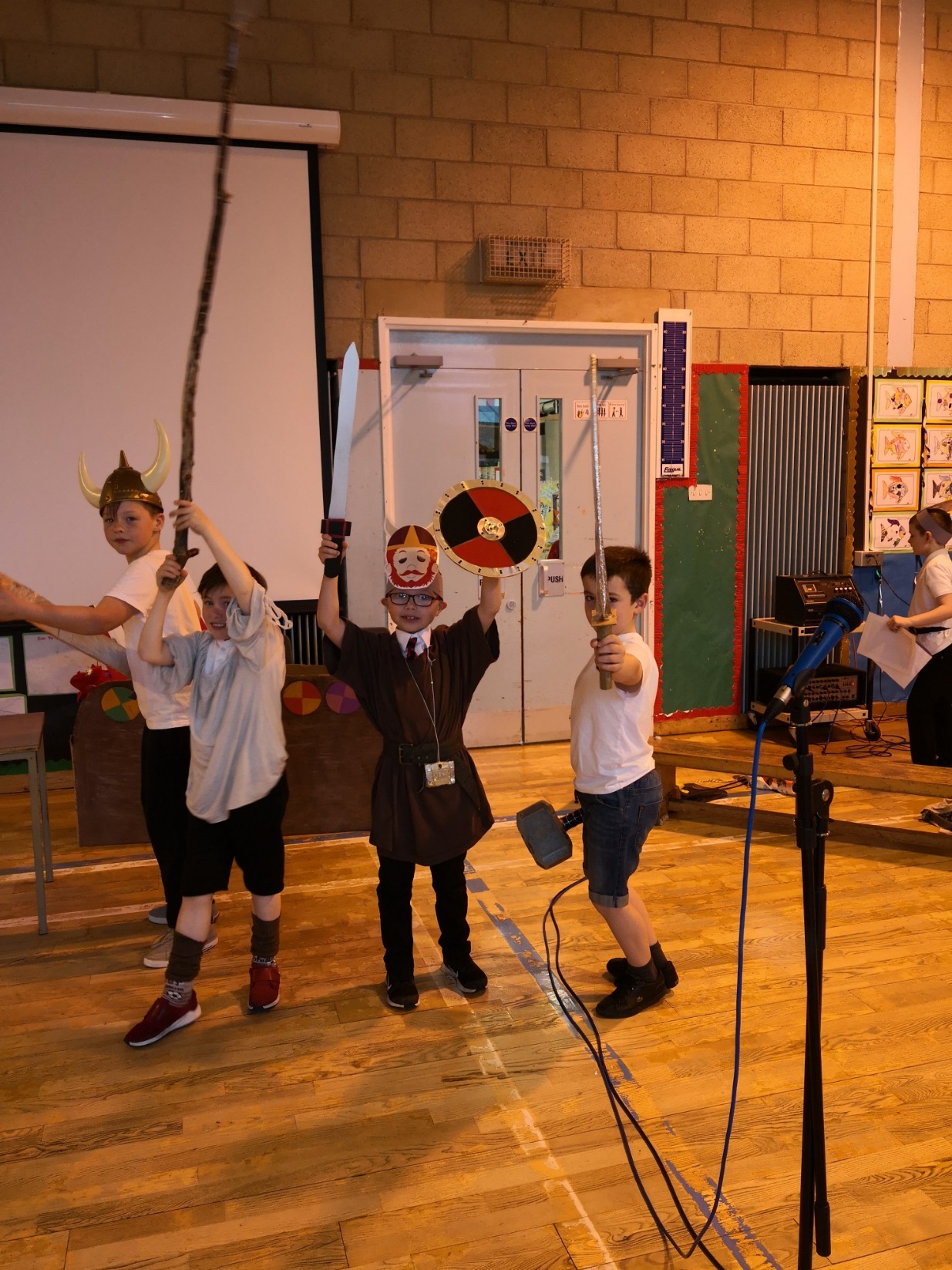 Triumphant
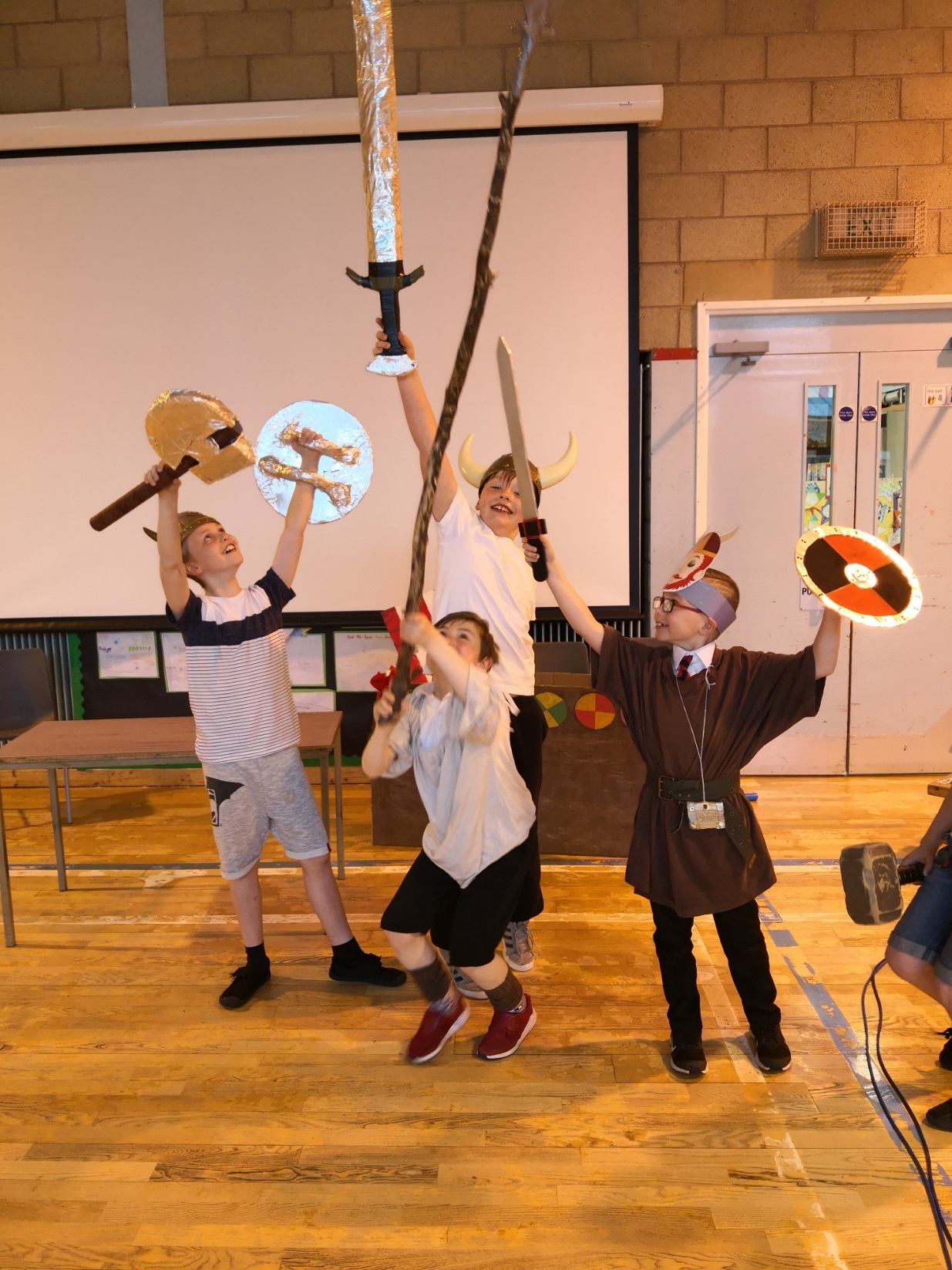 And again!
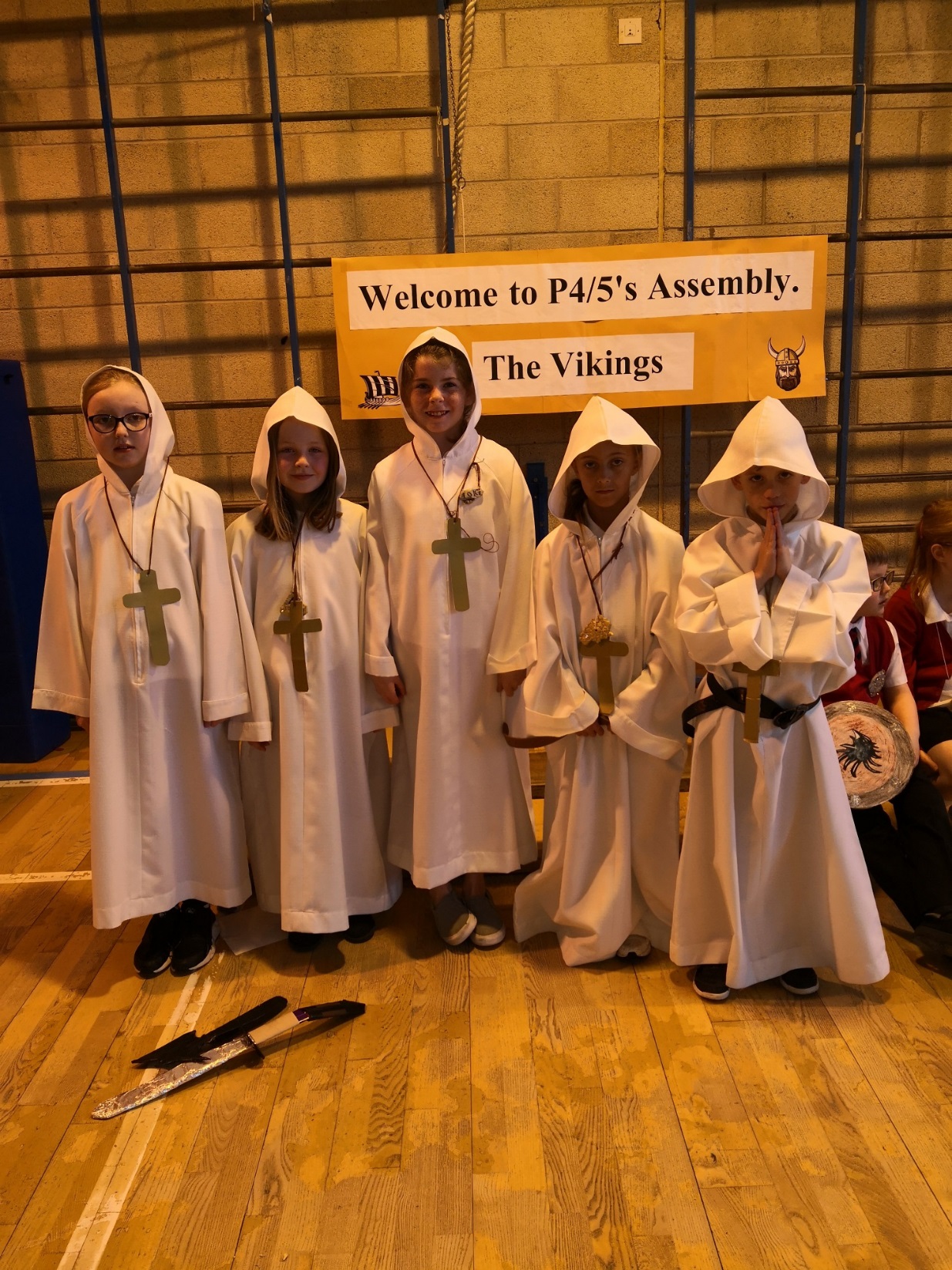 Our Monks
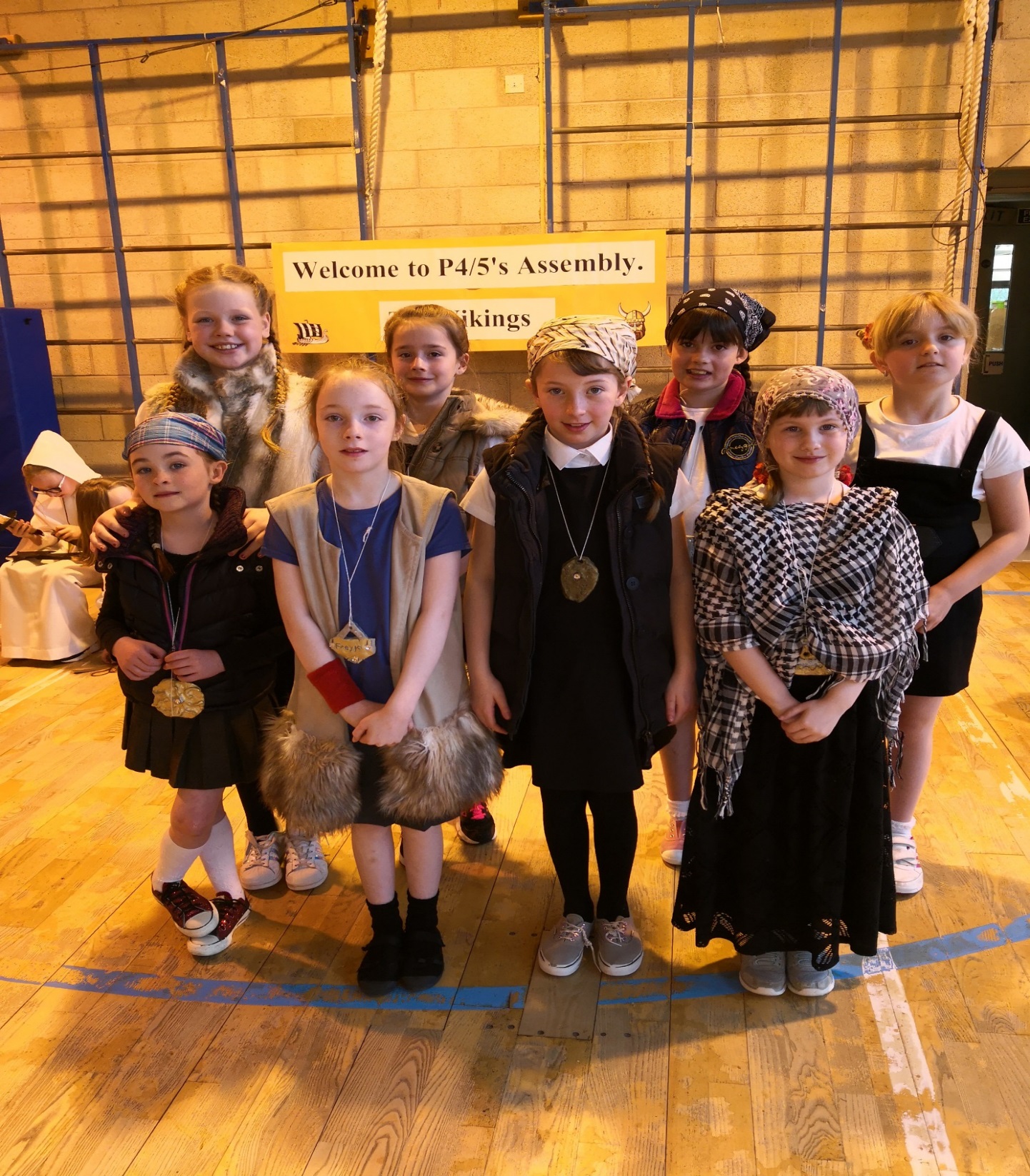 Our Viking Women
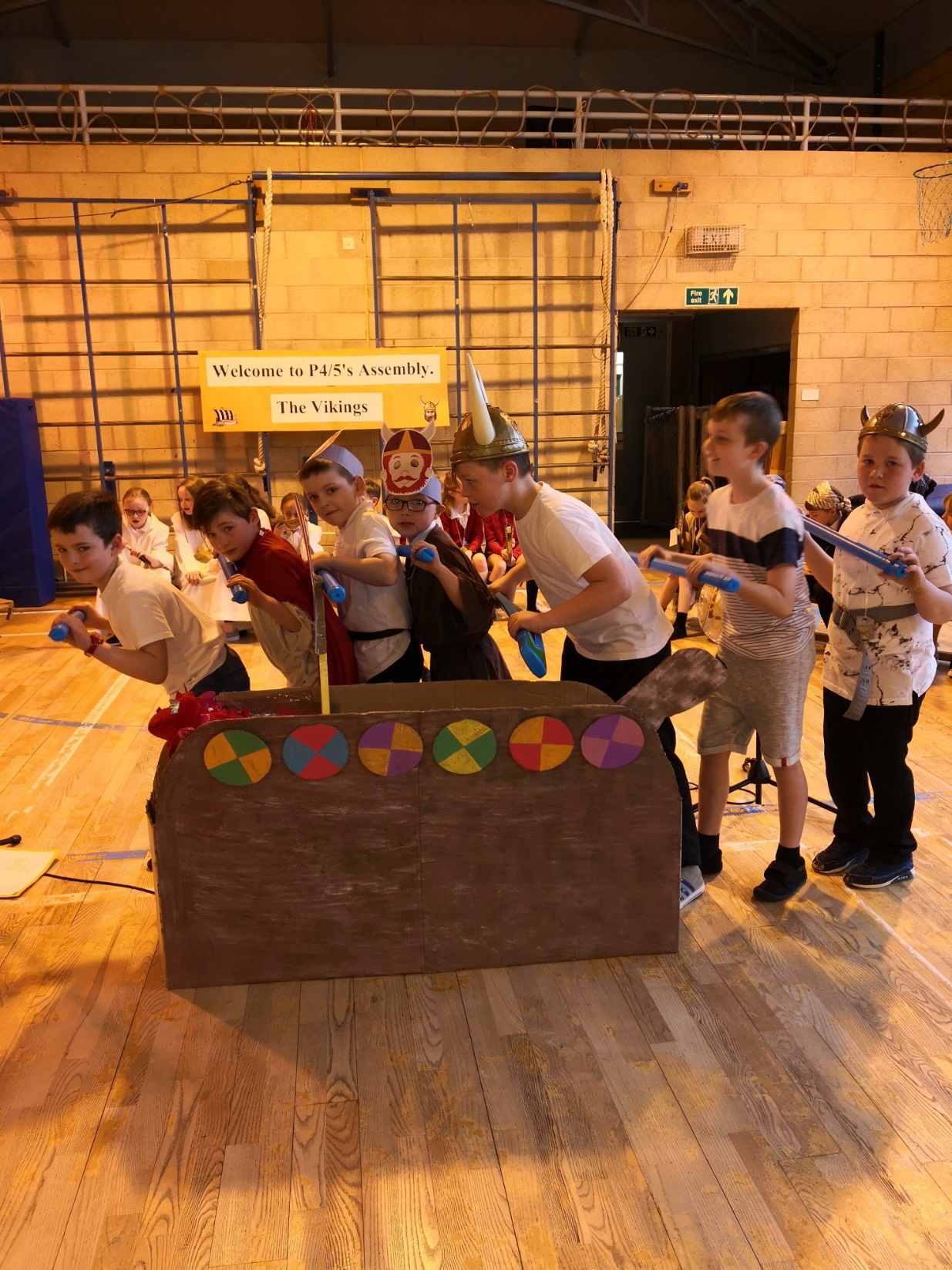 Our Viking Men
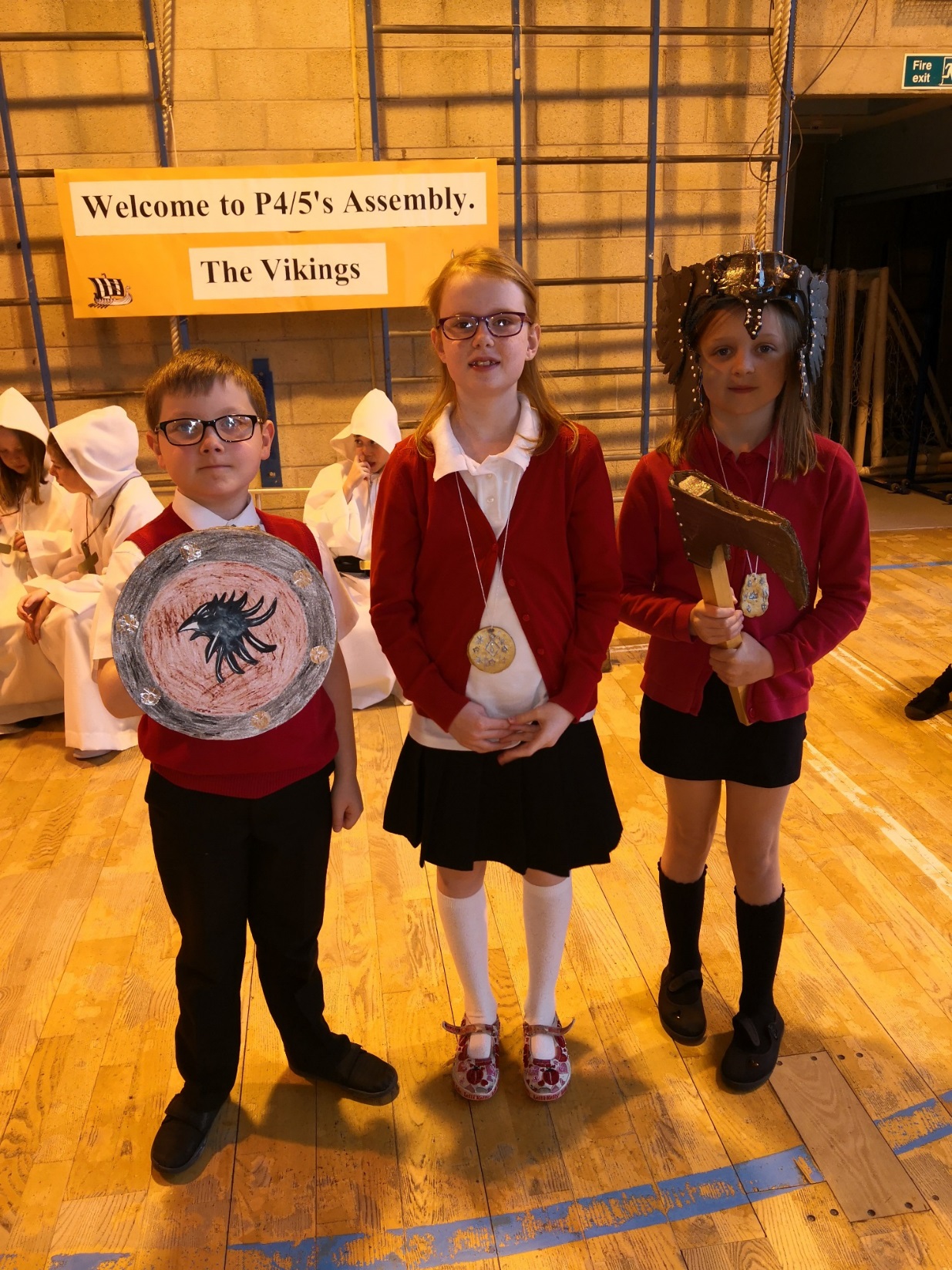 Our Saga Tellers
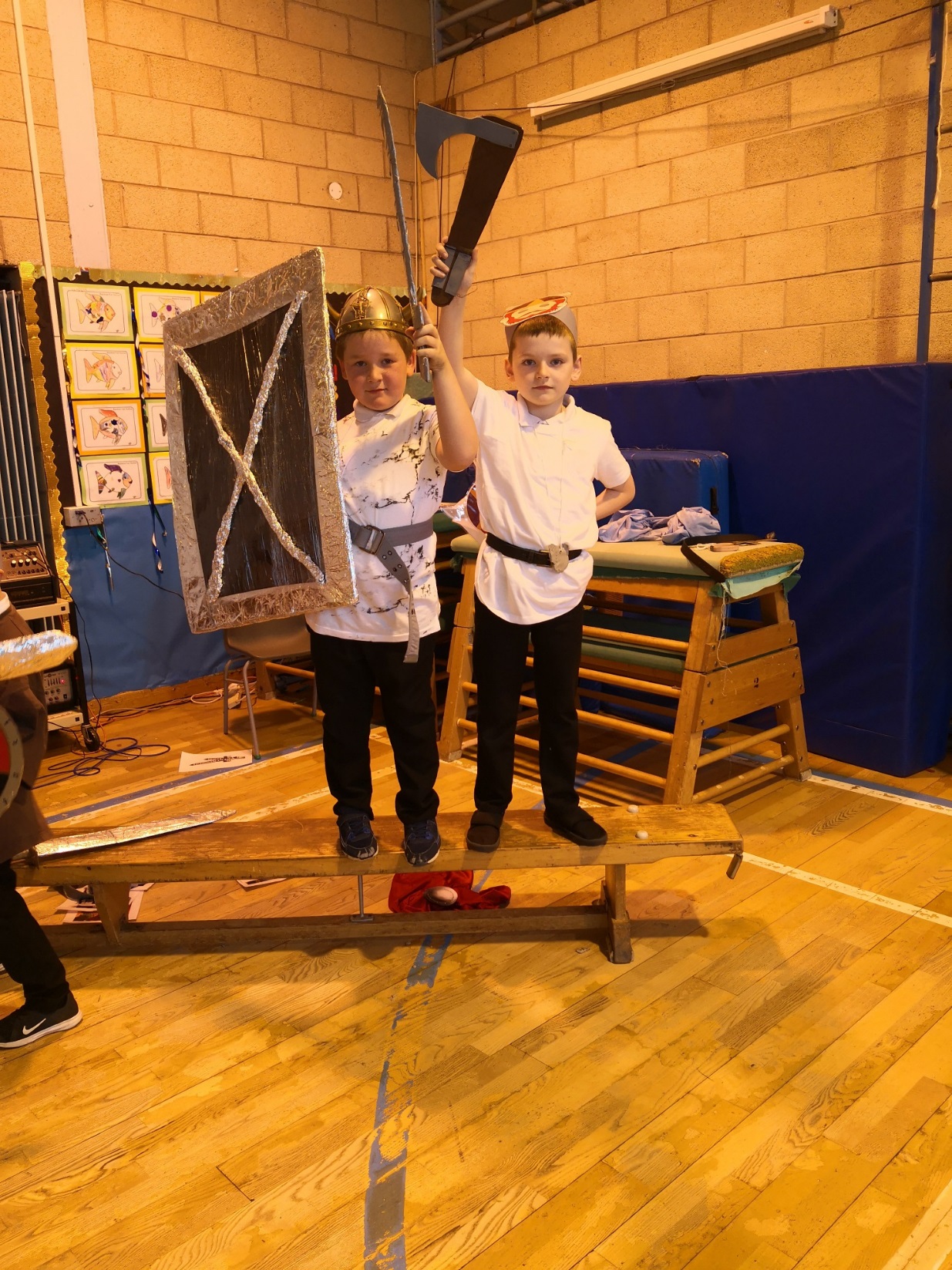 Our Viking Weapons.  What a creative bunch we are.
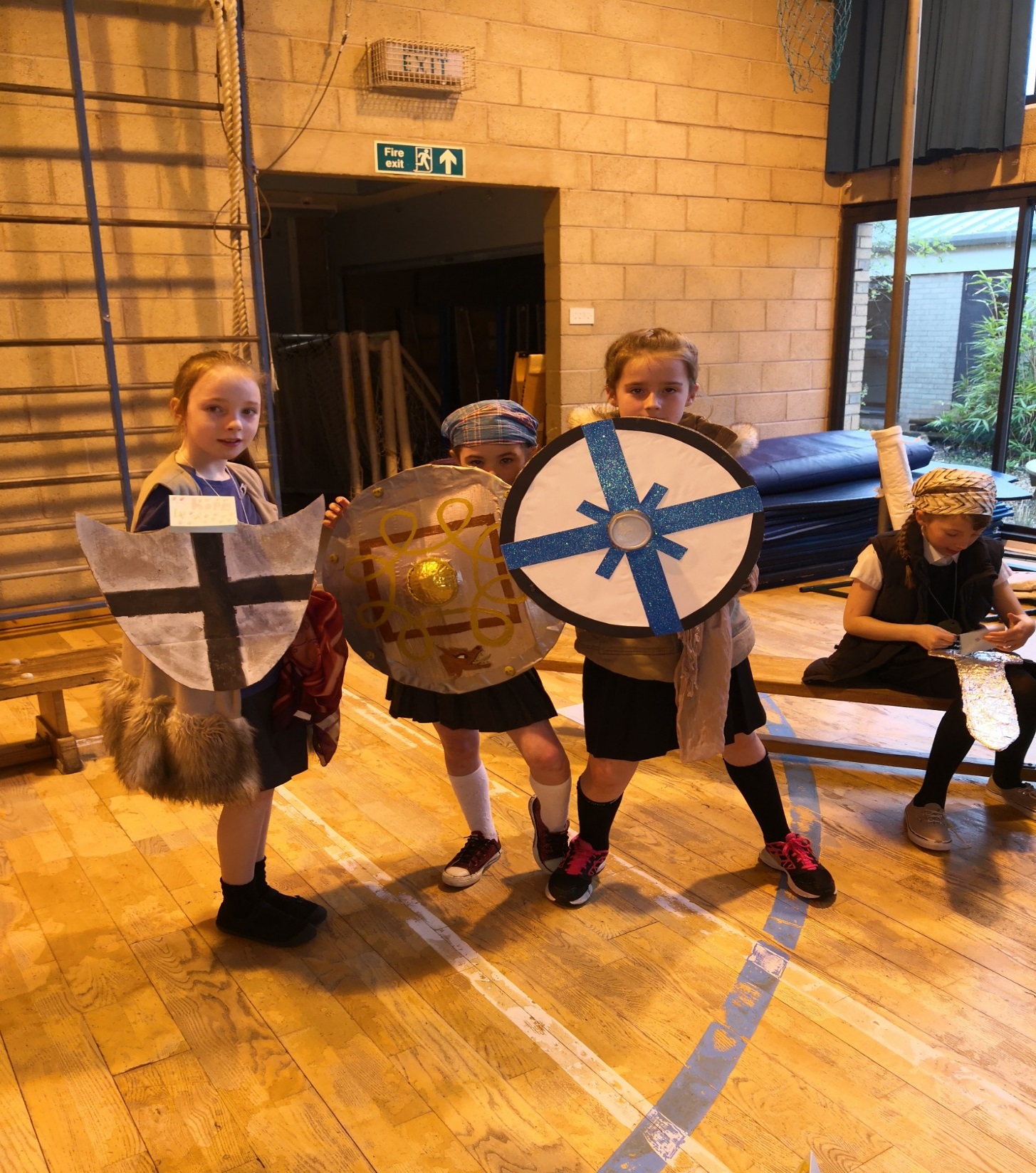 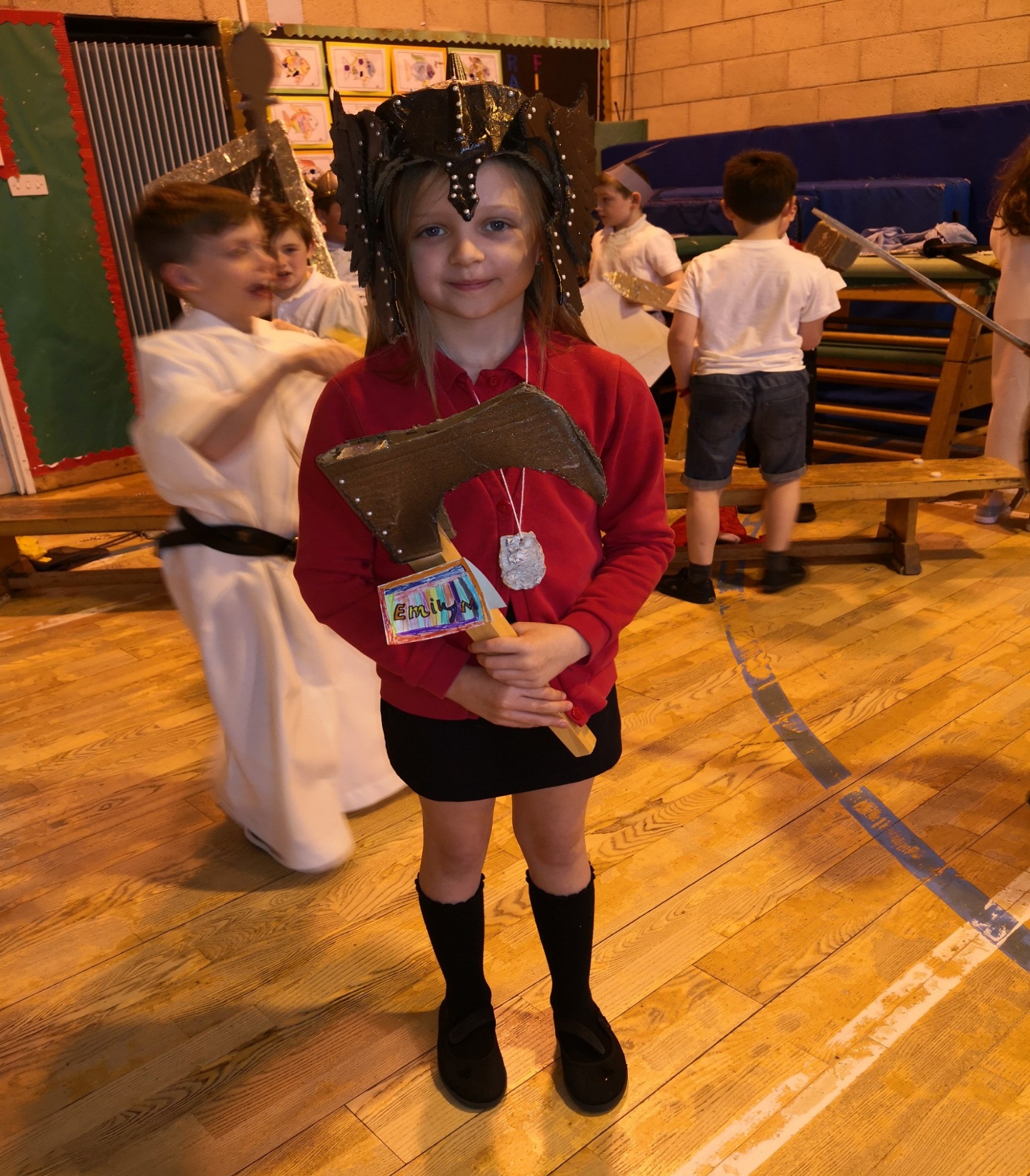